Phénomènes de résonance 
dans différents domaines de la physique
Niveau : L2
Prérequis : - Résonances du circuit RLC
	       - Oscillateurs mécaniques libres
	       - Notions d’interférences en optique
	       - Notions de physique des ondes
LP 48
Introduction
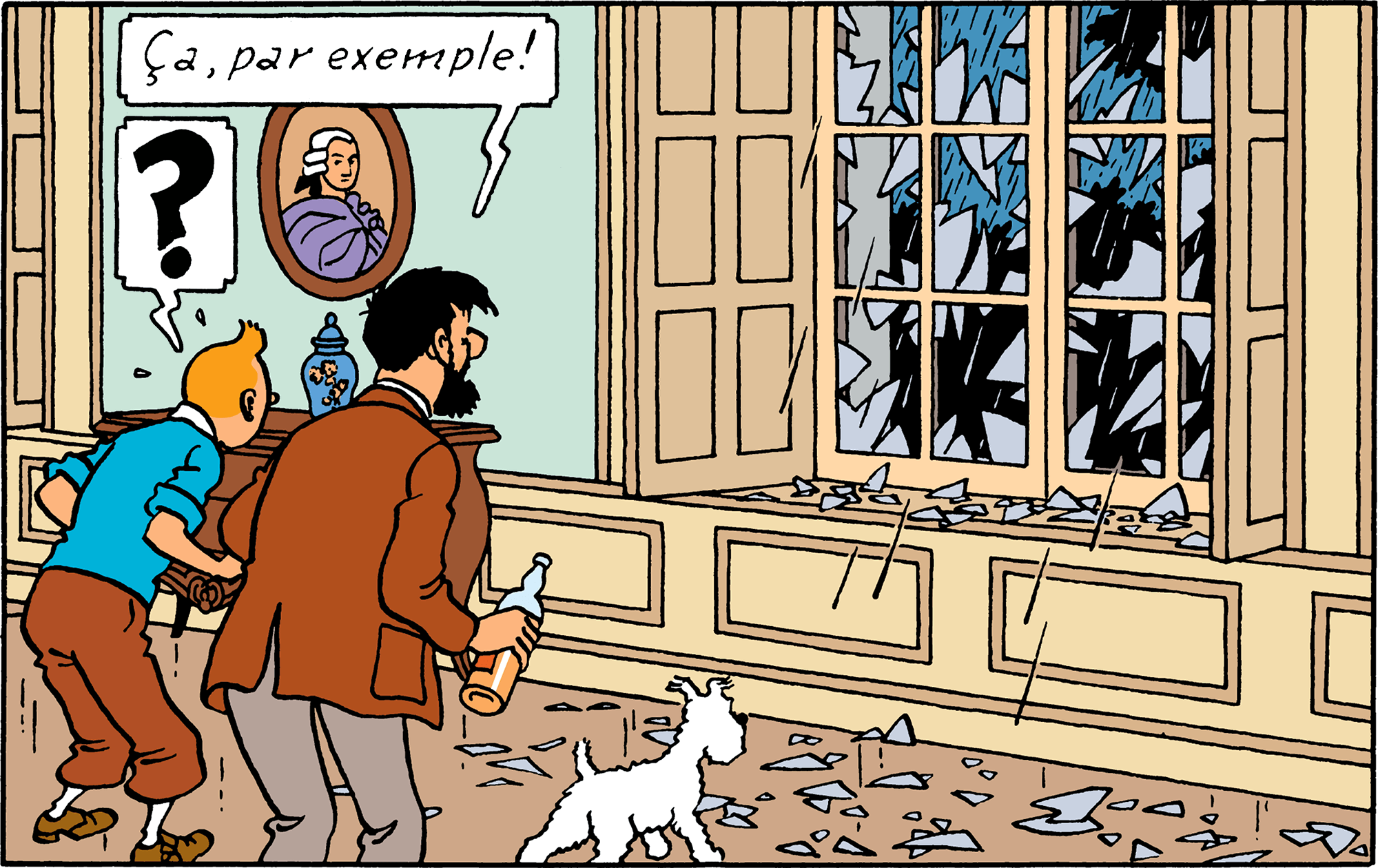 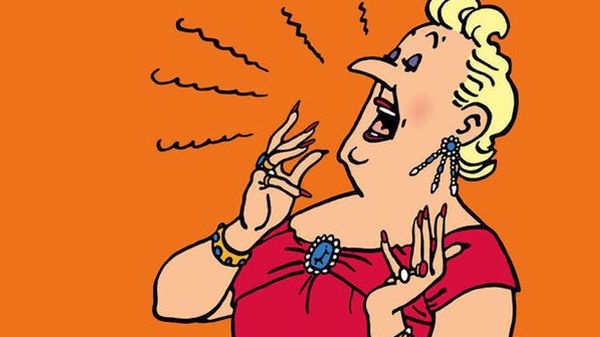 Introduction
Excitateur
(Castafiore -> Bobine )
Résonateur
(Verre -> diapason )
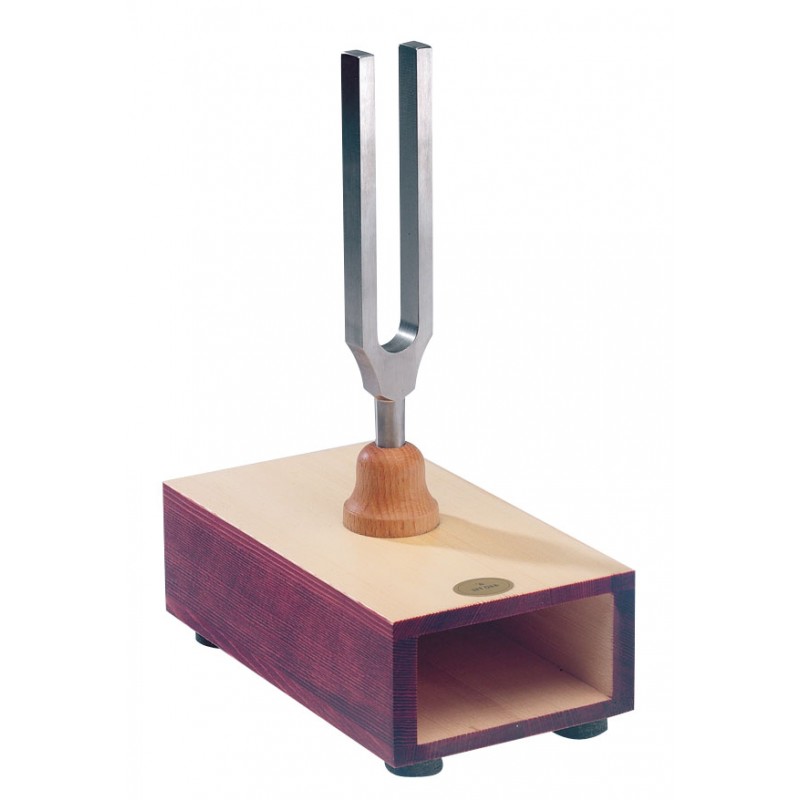 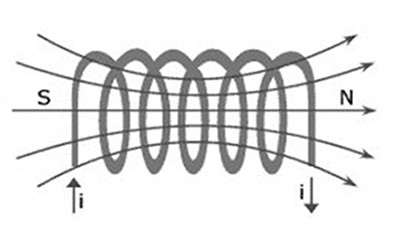 Résonance d’élongation
Equilibre
Excitation
k
m
z
m
Résonance d’élongation
Equilibre
Excitation
k
m
z
m
Résonance d’élongation
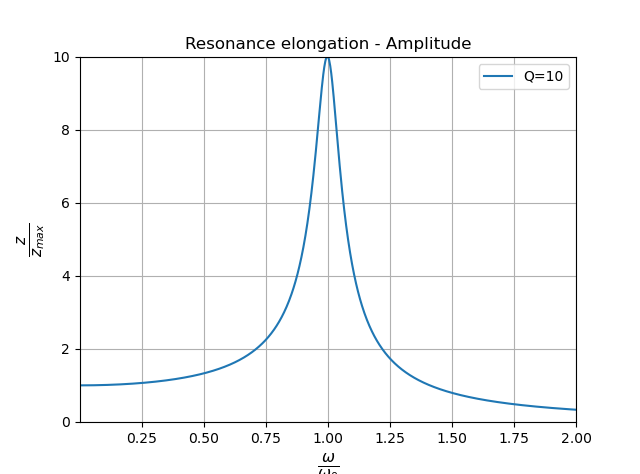 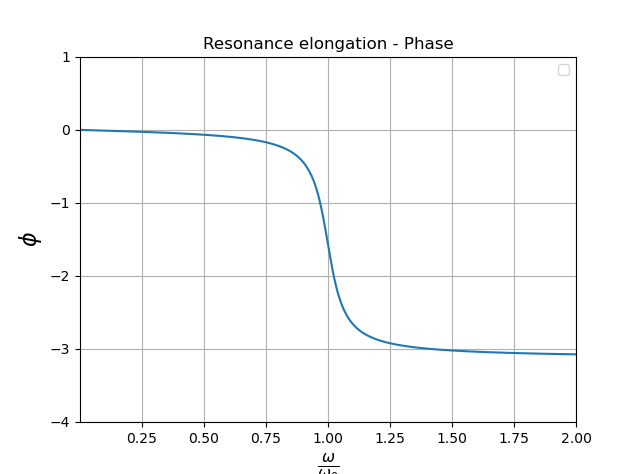 Résonance de vitesse
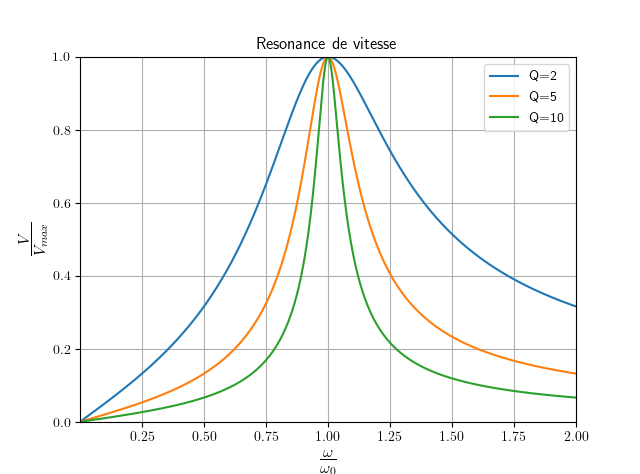 R
Analogies
L
α
k
U
E
m
z
C
Equation différentielle
R
Analogies
L
α
k
U
E
m
z
C
Equation différentielle
Tension U
Elongation x
Résonances
Intensité i
Vitesse v
R
Analogies
L
α
k
U
E
m
z
C
Equation différentielle
Tension U
Elongation x
Résonances
Intensité i
Vitesse v
Exemple : Circuit typique
R = 10 Ω
L  = 1 mH
C  = 1 nF
Q = 100
Q = 1.3
Cavité Fabry-Pérot
Excitateur : 
Onde incidente
Résonateur : 
Cavité
r , t
r , t
L
Cavité Fabry-Pérot
Excitateur : 
Onde incidente
Résonateur : 
Cavité
r , t
r , t
…
Déphasage  pour un aller-retour :
L
Cavité Fabry-Pérot
Lien finesse – facteur de qualité ?
Dépend du mode
Valeur très élevée
Ordre de grandeur :
Très sélectif !
Application aux laser ….
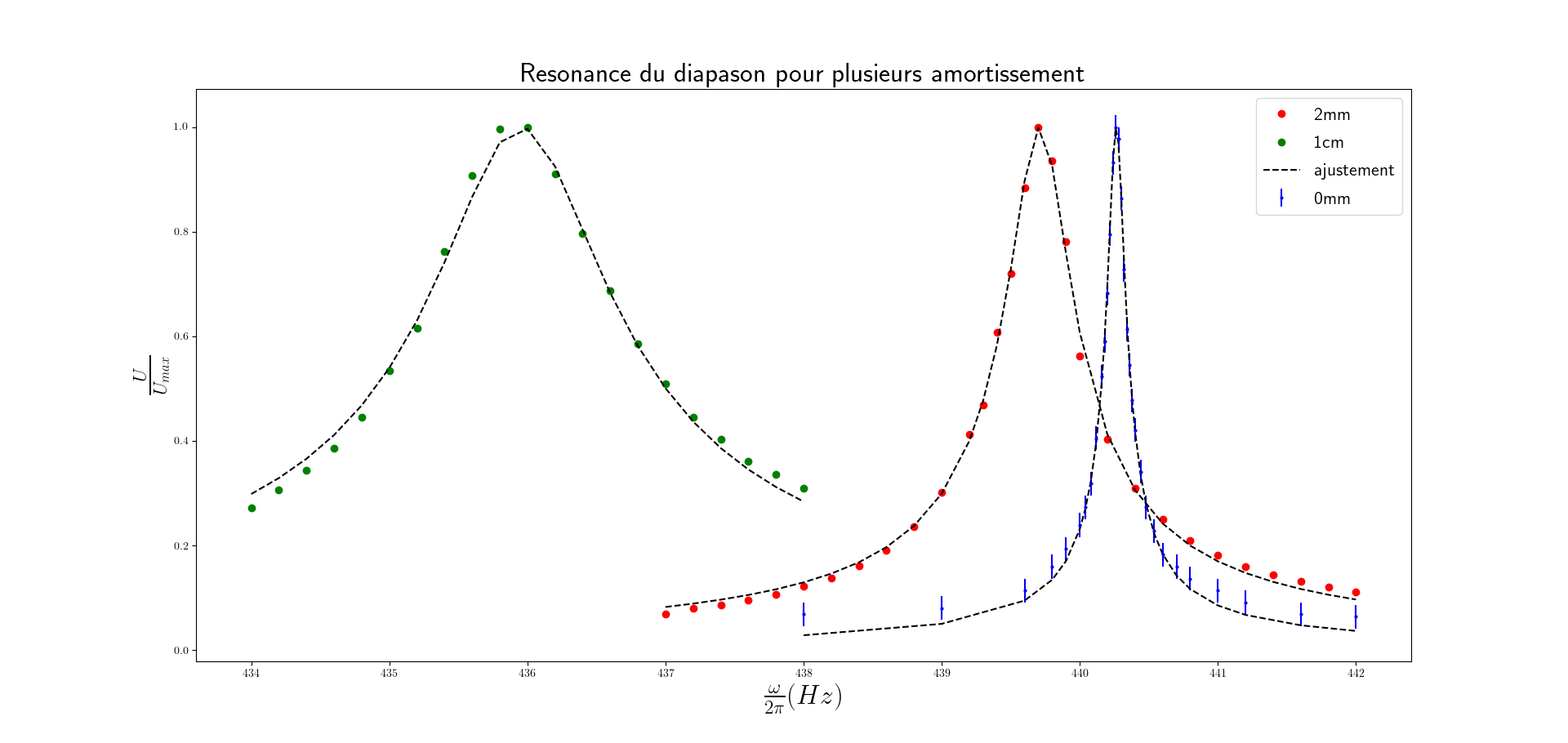 Résonances atomiques
Absorption : Lorentzienne
Laser : Excitateur
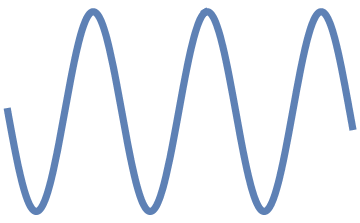 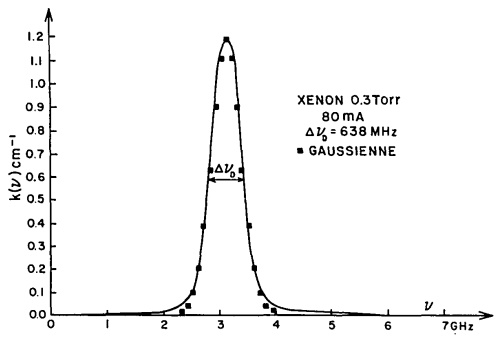 Atome : résonateur